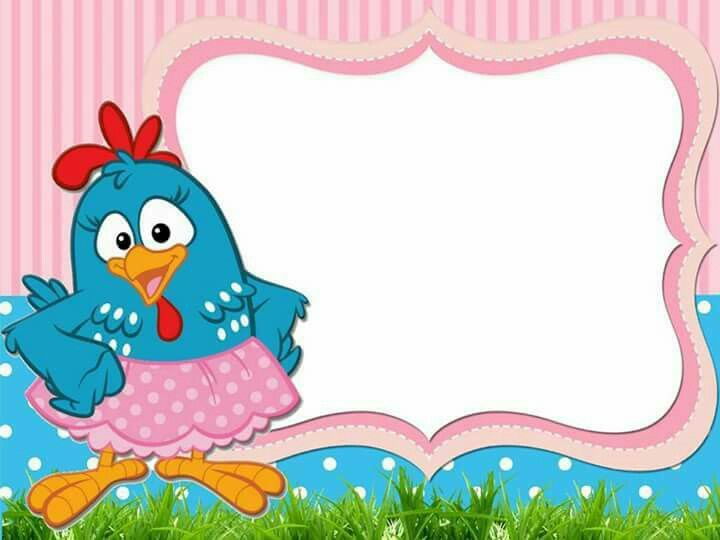 OA 5
Pensamiento Matemático.
Orientación Temporal.
Educadora de Párvulos: Verónica Rodríguez
Kínder y pre Kínder
Escuela Pedro Antonio Tejos
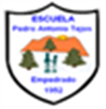 Día o Noche?- Antes o Después?
Comenta cada lámina que aparezca en éste PPT, hablaremos de actividades que se realizan durante el  Día y la Noche. 
Hay láminas interactivas, pincha en ellas para que aparezcan imágenes o números.
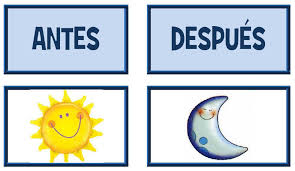 ¿ Qué ocurrió antes?
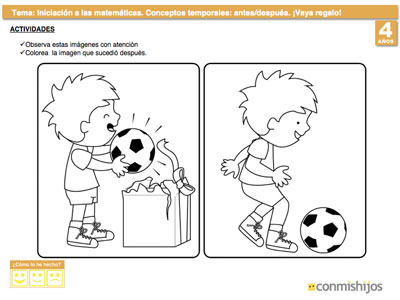 Después
Antes
¿ Qué ocurrió antes?
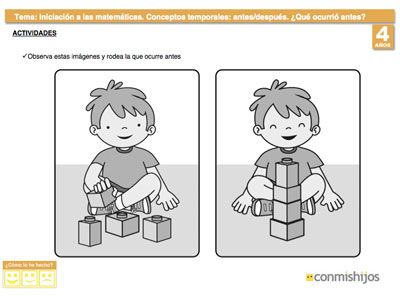 Antes
Después
¿ Qué ocurrió antes?
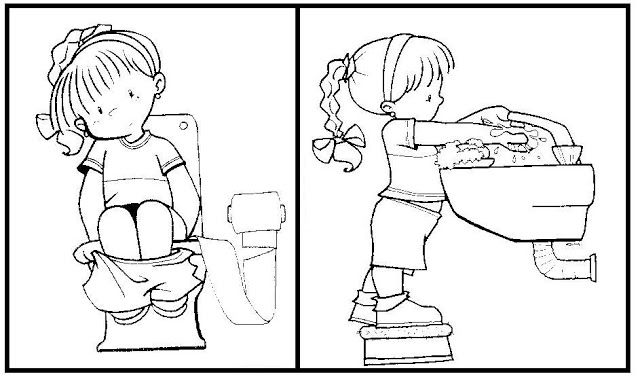 Después
Antes
Juguemos un momento:
Actividad: Comenta las escenas.  El Antes y el Después.
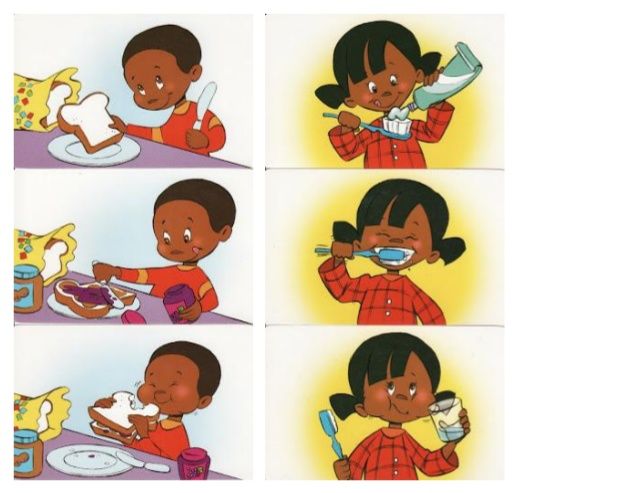 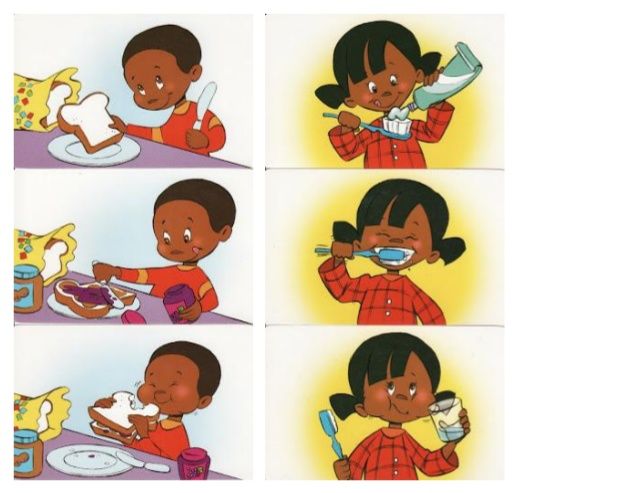 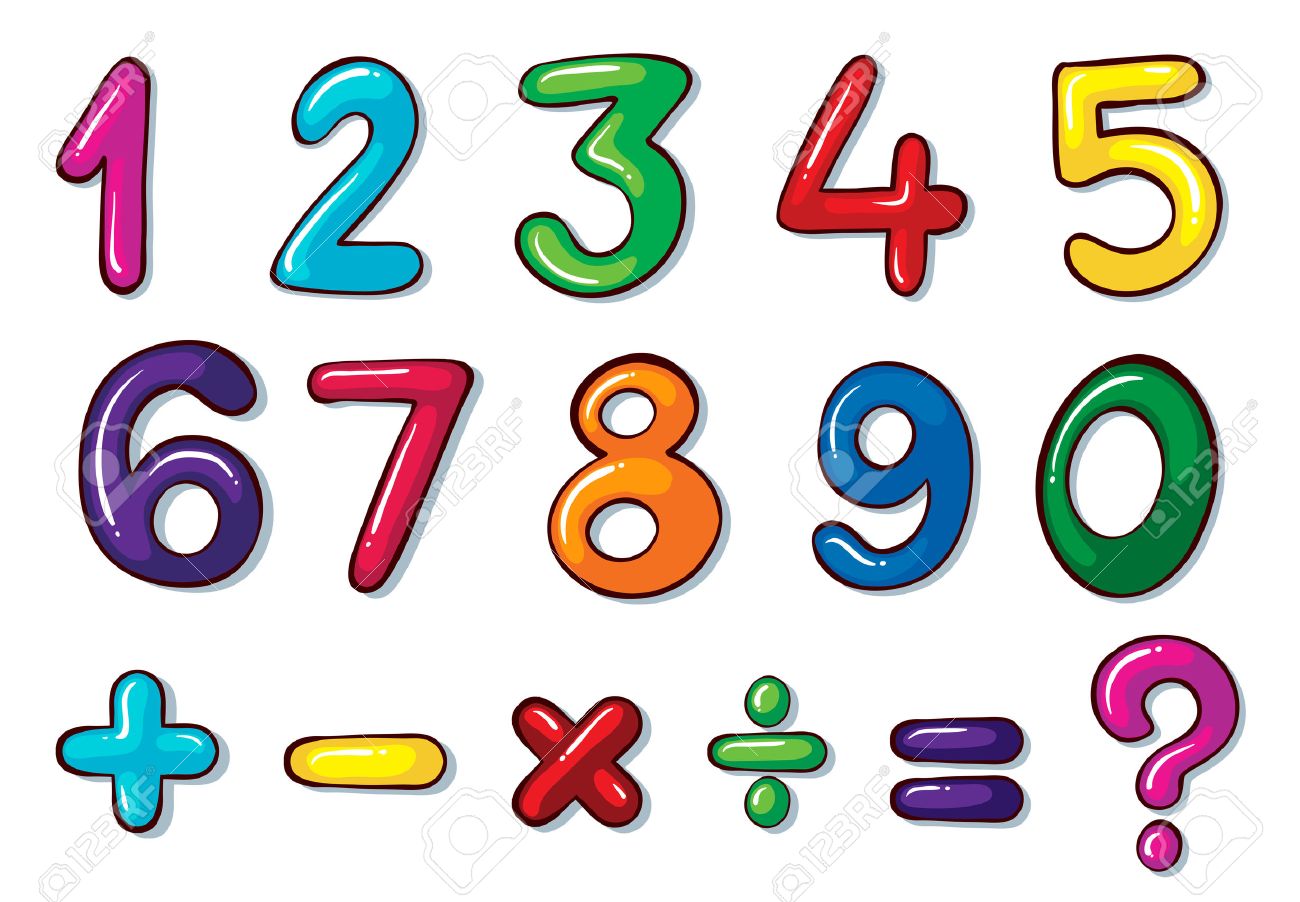 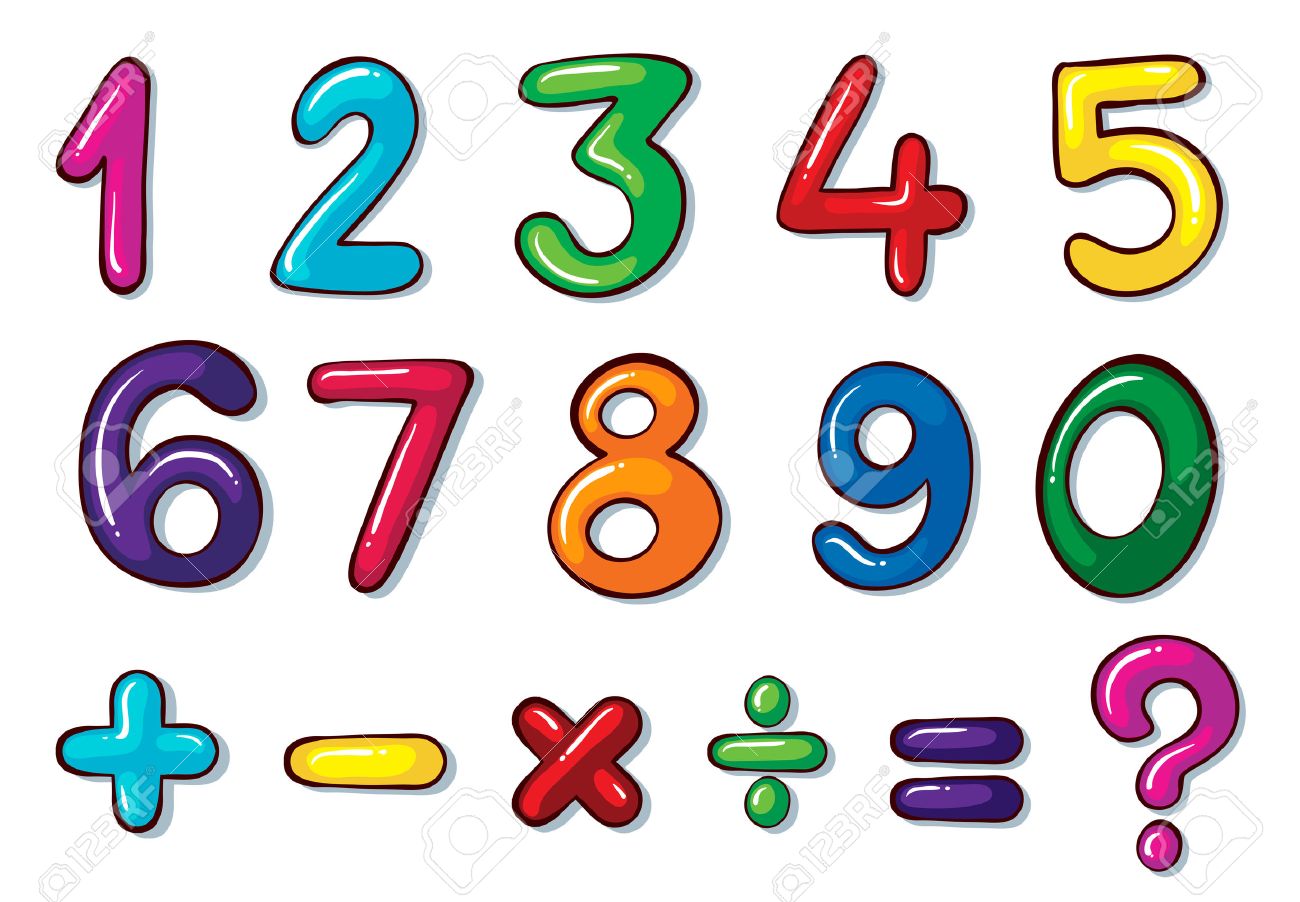 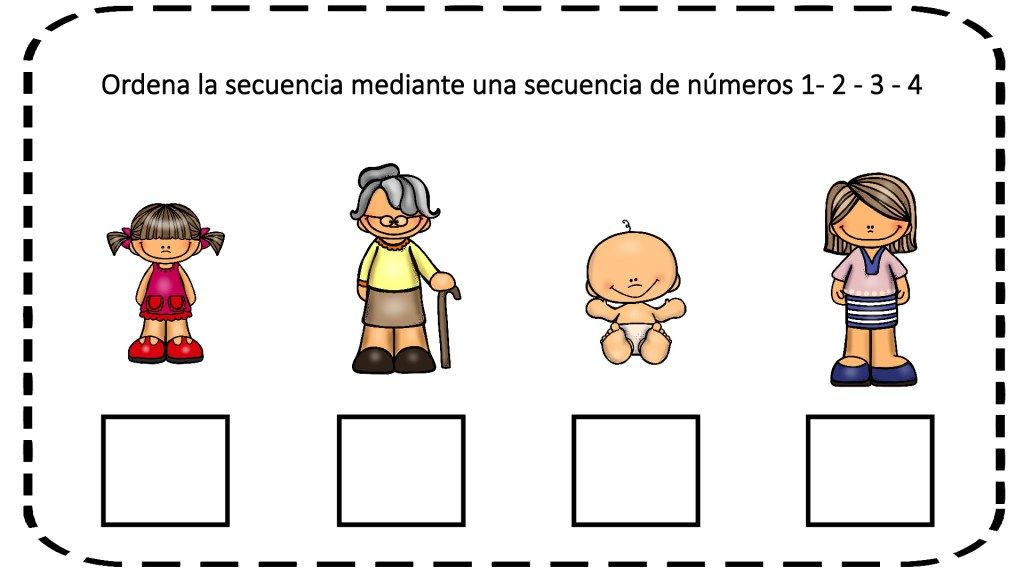 2
3
4
1
Pincha para que aparezcan los números de la secuencia ordenados, según etapa de crecimiento.
Ordenemos
Actividad: Ordena las escenas según la secuencia correcta. Pincha para que aparezcan los números.
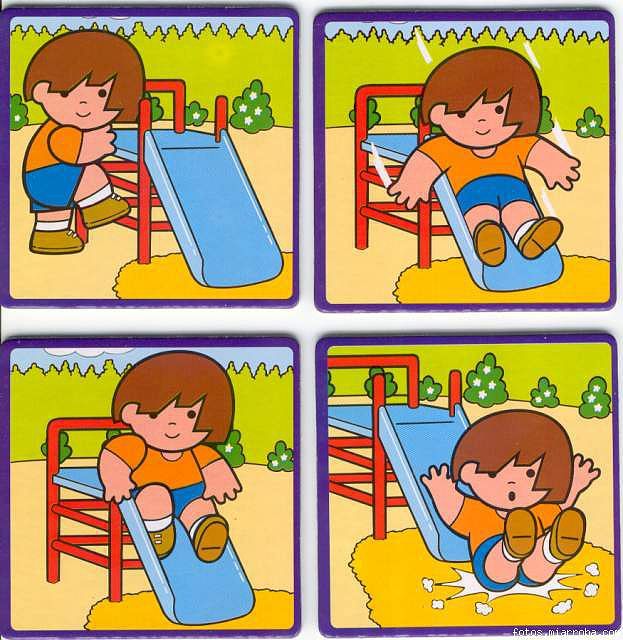 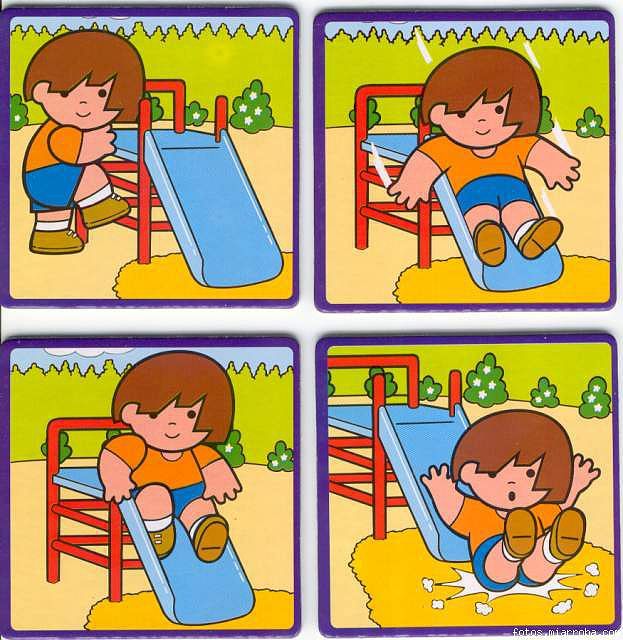 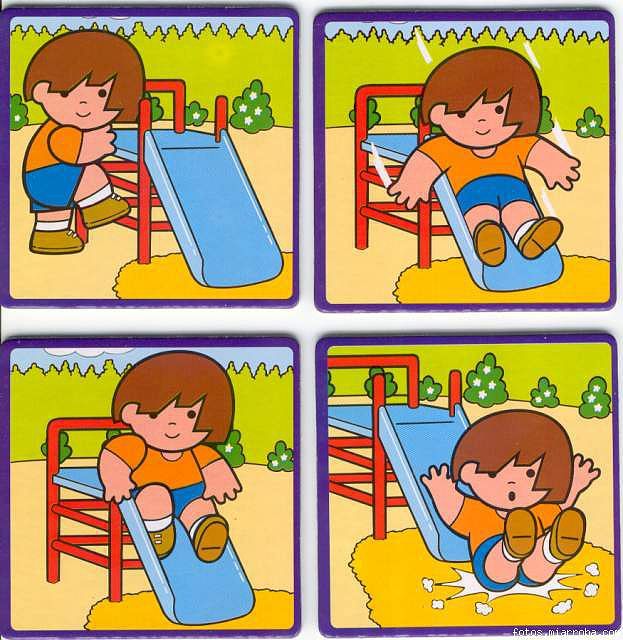 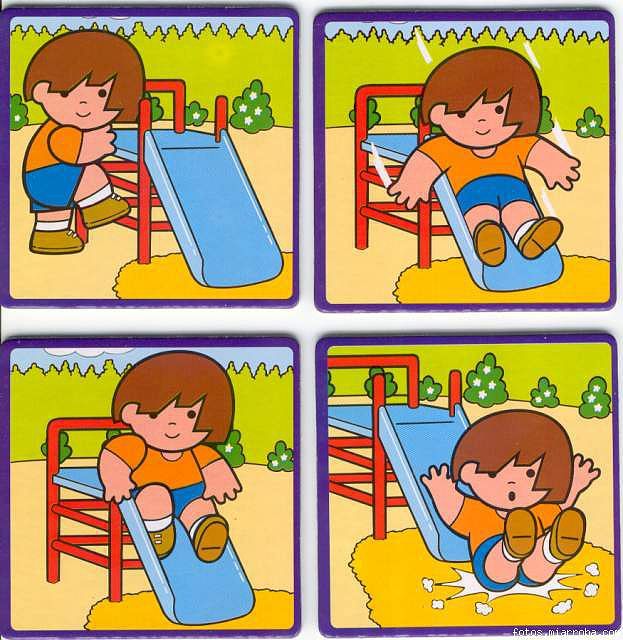 3
2
4
1
Comenta el  ANTES y Después
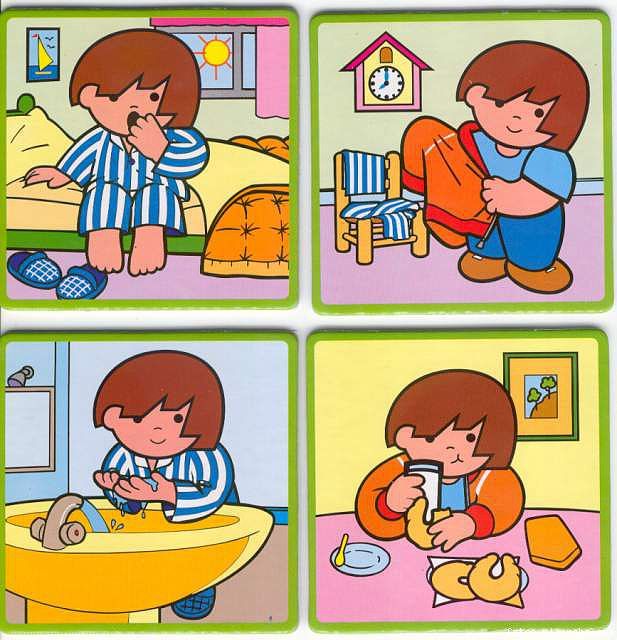 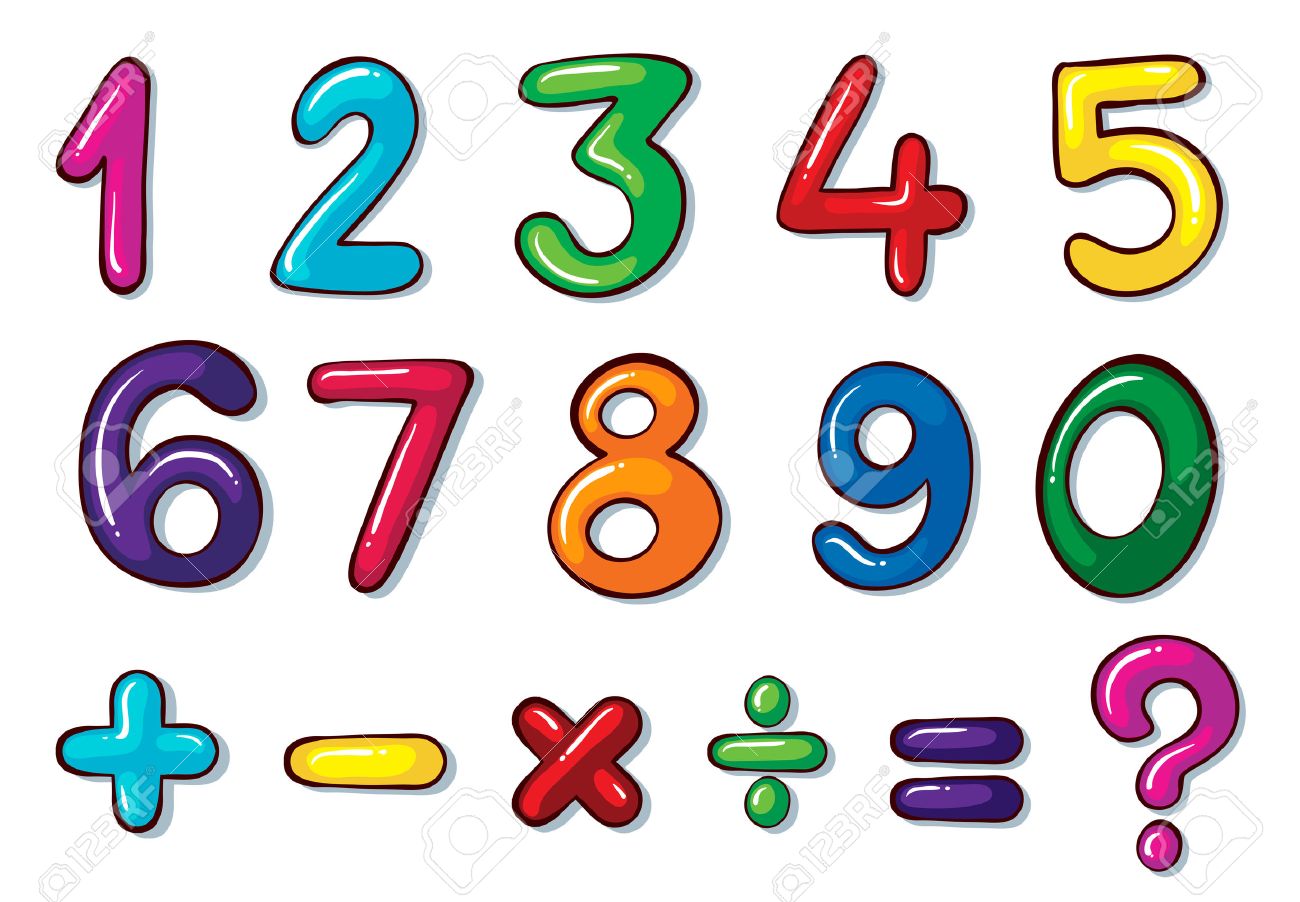 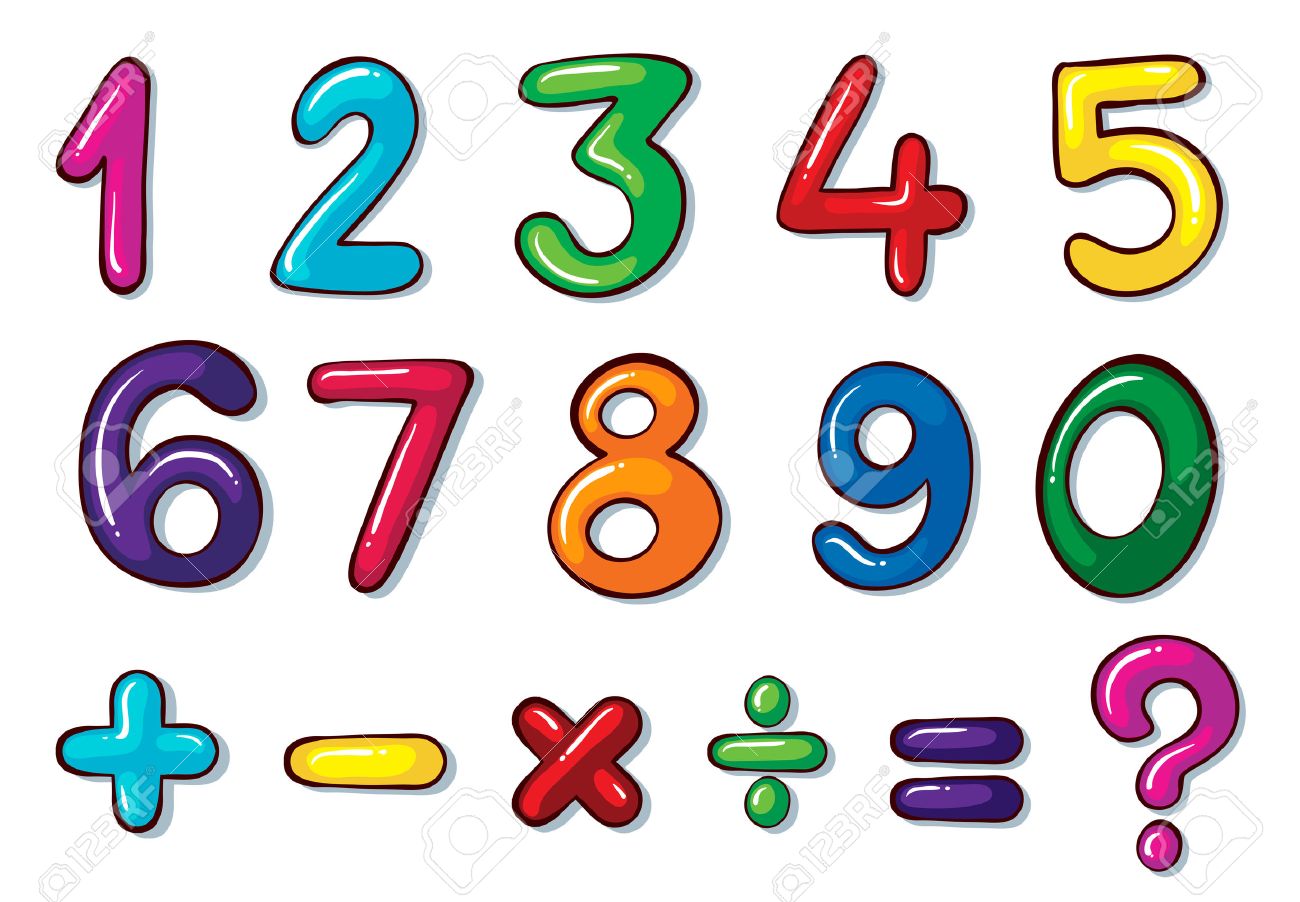 Describe las escenas.
Cuál ocurrirá antes y cuál después?
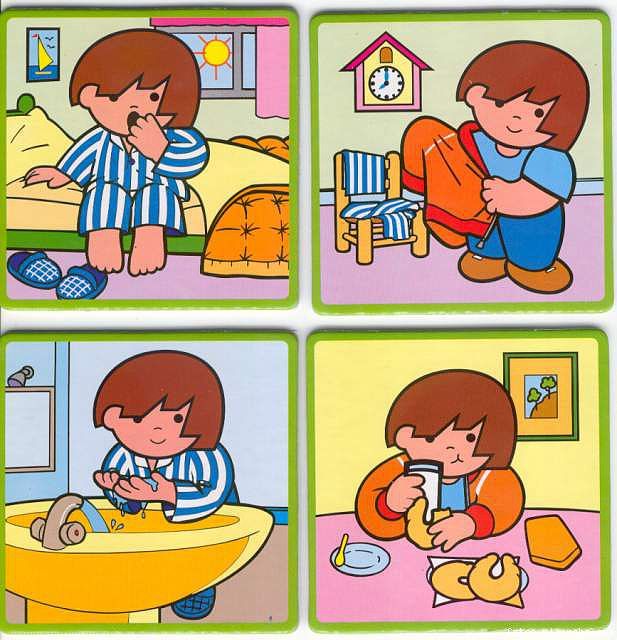 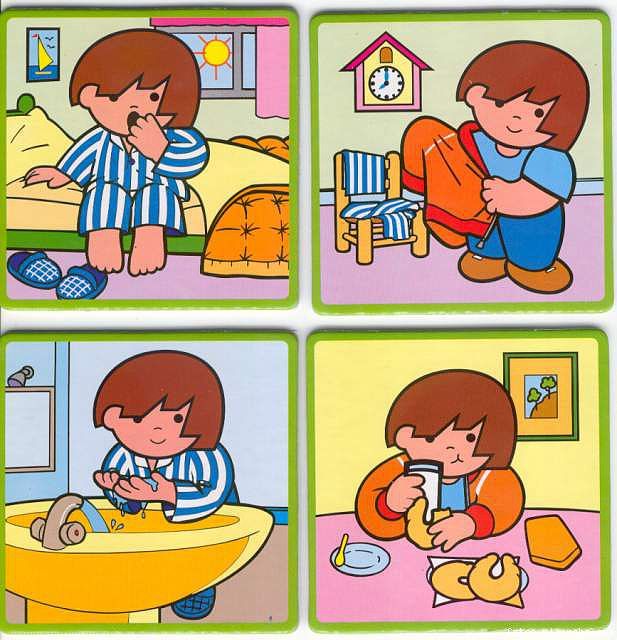 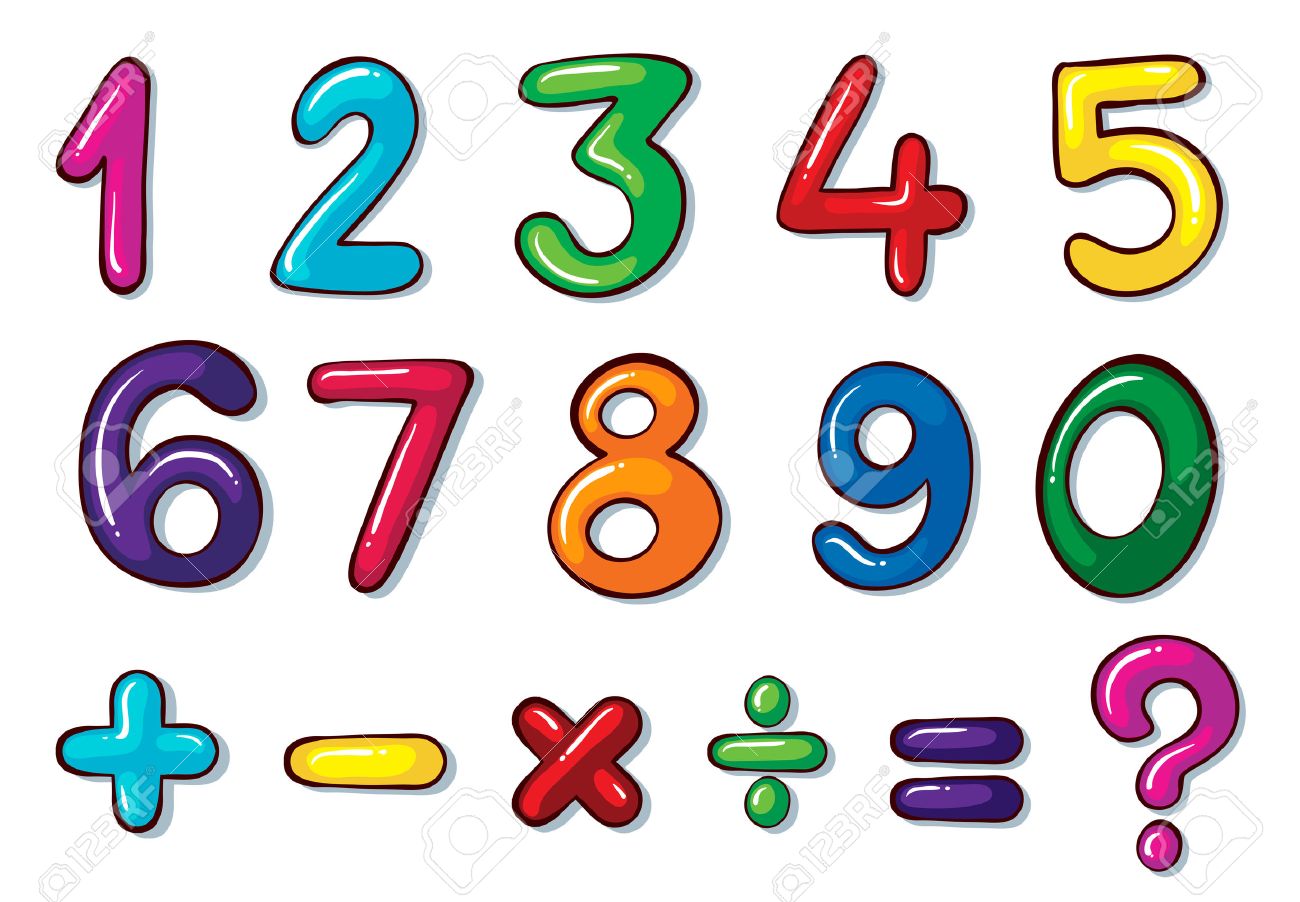 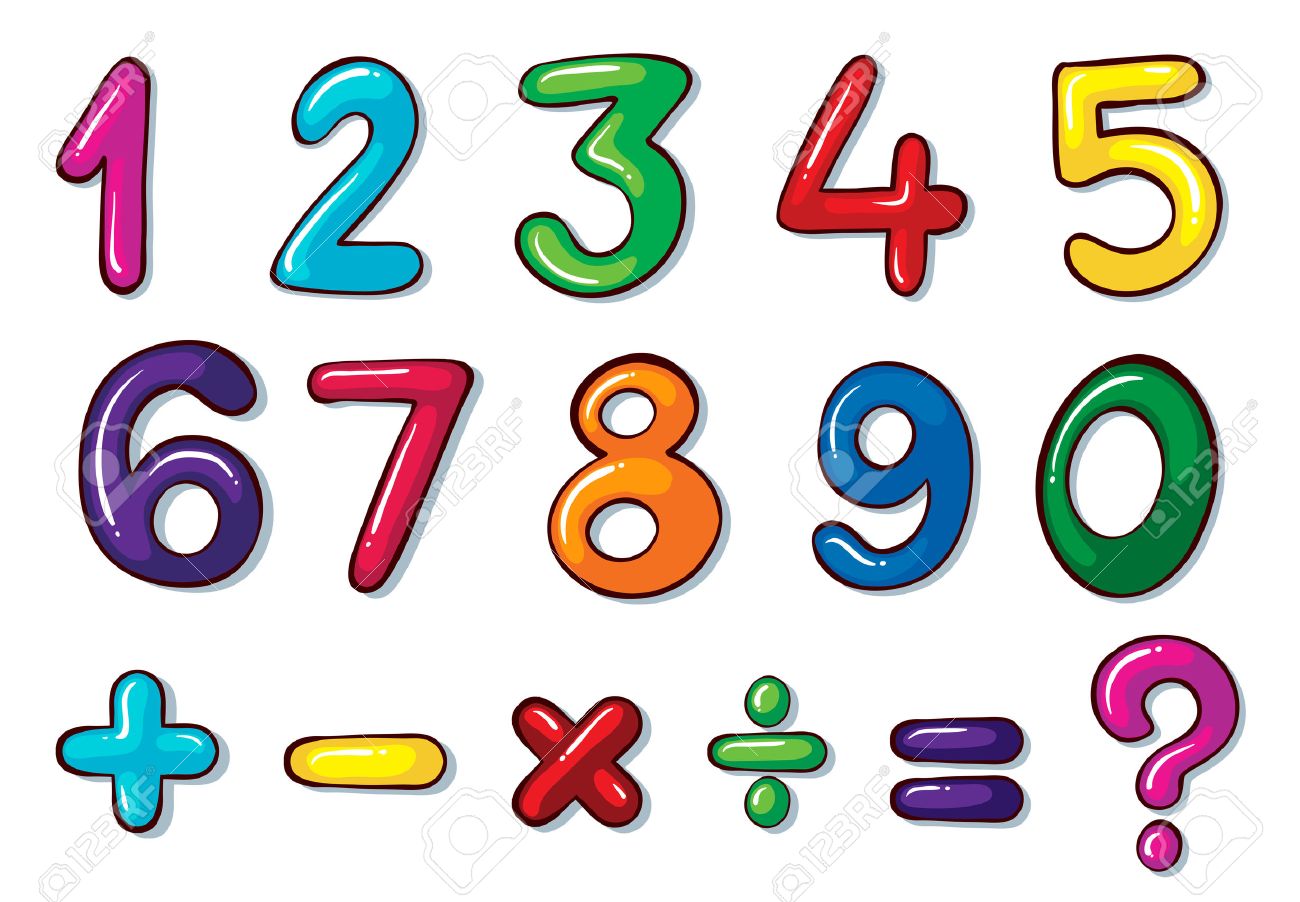 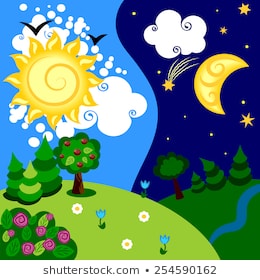 Día
Noche
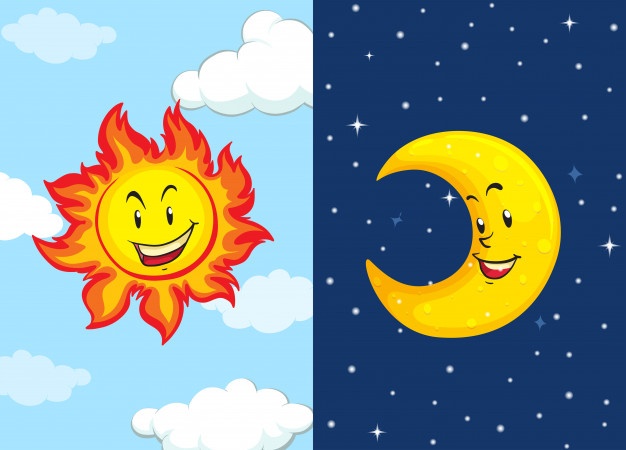 ¿Cómo es el día?
¿ Qué sucede en la noche?
¿Cómo es la noche?
¿Quién sale en el día?
¿  quienes salen en la noche?
¿Qué actividades haces en el día?
¿ Qué actividades realizas en la noche?
Actividad:  Con la ayuda de tu mamá menciona las actividades que se realizan en el día y en la noche.  ( coinciden con las tuyas?)
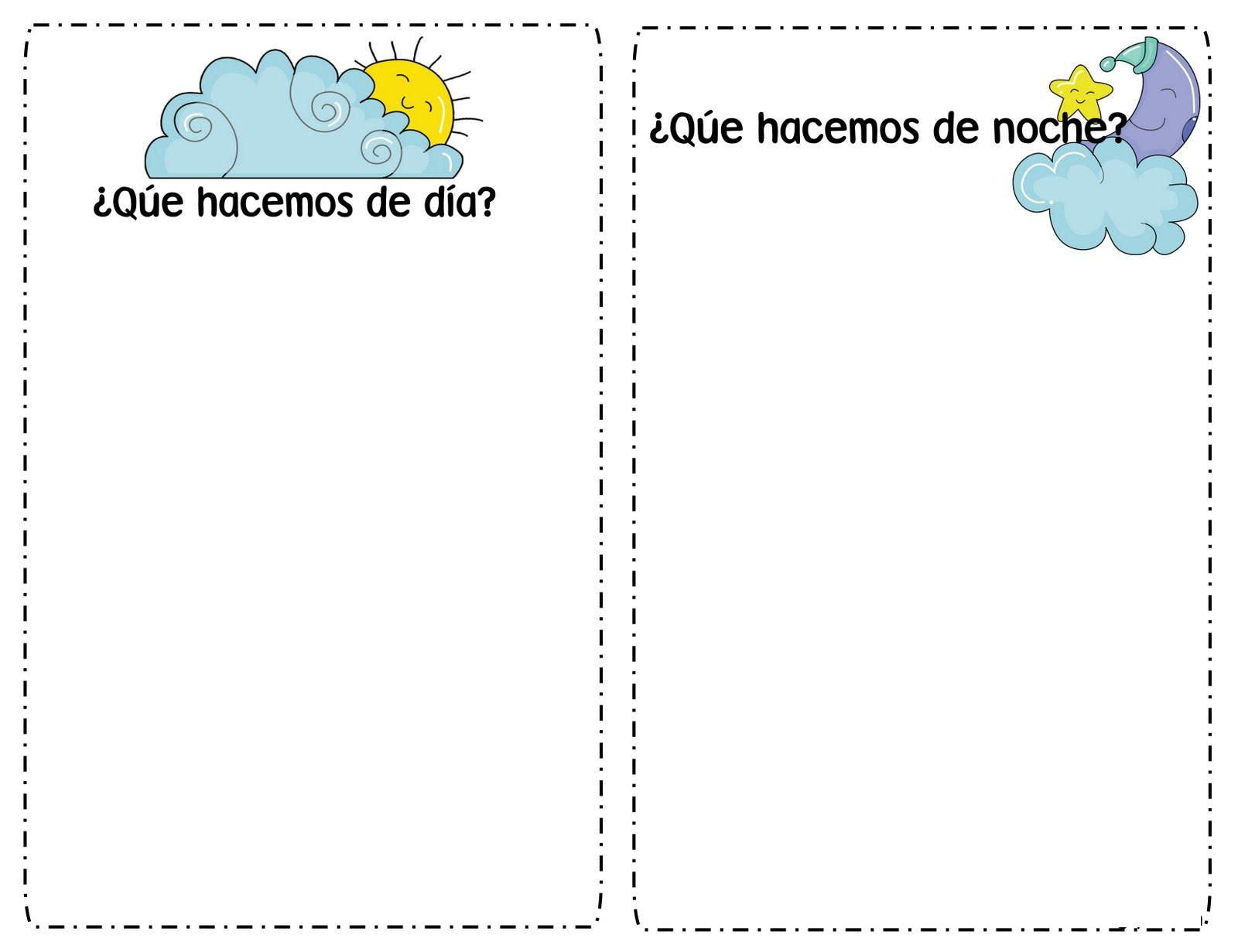 1.Cenar 
2. Lavarse los dientes
3. Ponerse pijama
4. Leer antes de dormir
5. Dormir
1.Despertar y ducharse 
2. Tomar Desayuno
3. Almorzar
4. Jugar
5. Hacer tareas
Actividad:  Describe las imágenes que se realizan durante el día.
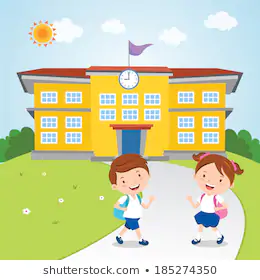 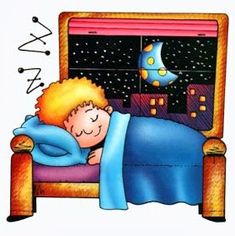 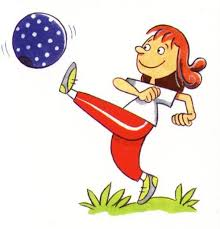 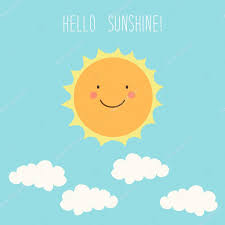 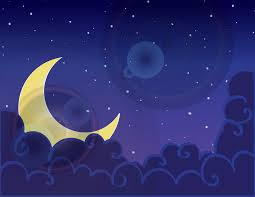 Actividad: Describe la imagen que se realiza durante  la noche.
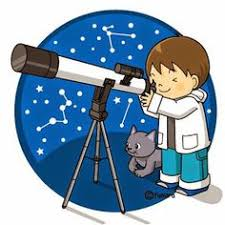 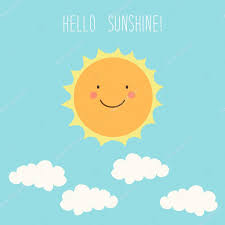 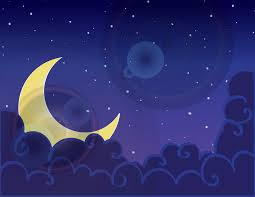 Actividad:  Describe La imagen.  Se realiza durante el día o la noche?.
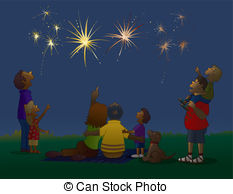 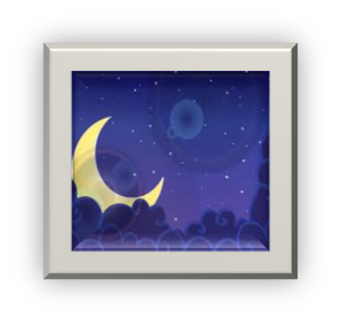 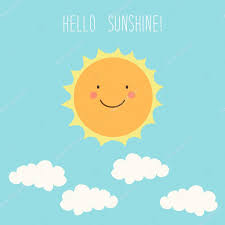 Actividad: Comenta la imagen,  se realizan durante el día o la noche?.
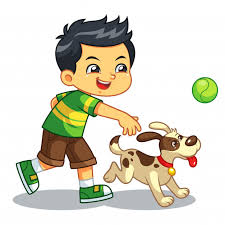 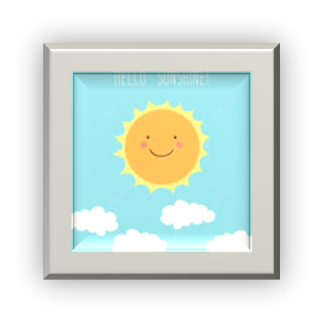 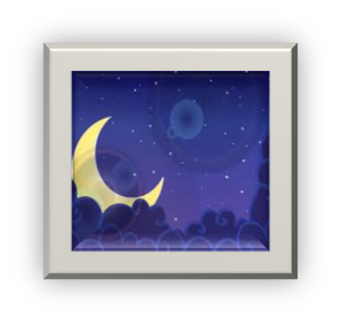 Comenta la imagen: Se realiza de Día o de Noche?
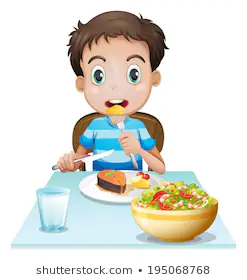 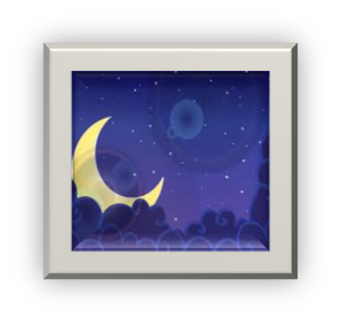 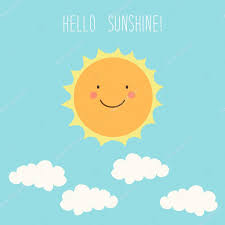